Data Commentary II
Content Analysis; Analysis of Surveys and Interview Data
Taught by Dr. Sng Bee Bee • Singapore Bible CollegeFiles in many languages for free download at BibleStudyDownloads.org
Why use interviews?Gray, David E., Doing Research in the Real World. (2nd ed.). London: Sage, 2009.
Interviewing is a powerful way of helping people to make explicit things that are hitherto been implicit – to articulate their tacit perceptions, feelings and understandings. 
		(Arksey and Knight, 1999:32)
Content Analysis-Analyze the following advertisement entitled ‘Unveiling the Truth’
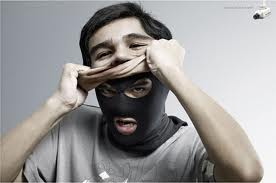 Content AnalysisRosenwasser, David and Stephen, Jill (2009), Writing Analytically, Sixth Edition. Canada: Thomson Wadsworth.
Content Analysis
Types of InterviewsGray, David E., Doing Research in the Real World. (2nd ed.). London: Sage, 2009.
Structured interviews
Semi-structured interviews
Non-directive interviews
Focused interviews
Informal conversational interviews
Analyse an interviewGray, David E., Doing Research in the Real World. (2nd ed.). London: Sage, 2009.
Watch a video of an interview
From the content of the interview, look for evidence of interviewer bias in the questions, the way they are expressed, or the non-verbal behaviour of the interviewer.
Tips on Conducting InterviewsGray, David E., Doing Research in the Real World. (2nd ed.). London: Sage, 2009.
Before conducting the interview, get the interviewees to be as relaxed as possible;
Know what the interview is seeking to find out;
Ask the right questions
Give appropriate verbal and non-verbal feedback
Vary the question order to fit the flow of the interview
Vary the phrasing of the questions to help the conversation seem natural
Analysis of dataRosenwasser, David and Stephen, Jill (2009), Writing Analytically, Sixth Edition. Canada: Thomson Wadsworth.
Describe with care. The words you choose to summarize your data will contain your key ideas
In moving from summary to ideas, think carefully about the language you have chosen.
Points to be Wary About in Analysis Rosenwasser, David and Stephen, Jill (2009), Writing Analytically, Sixth Edition. Canada: Thomson Wadsworth.
Take note of the following rules:
Make associations of the detail or words in the context of the advertisement/text.
Take care not to make the interpretive leap stretch further than what the actual details support.
We tend to transfer meanings from our own life into the subject. You need to ask yourself what other explanations may account for the detail and compare your interpretation with members in your group.
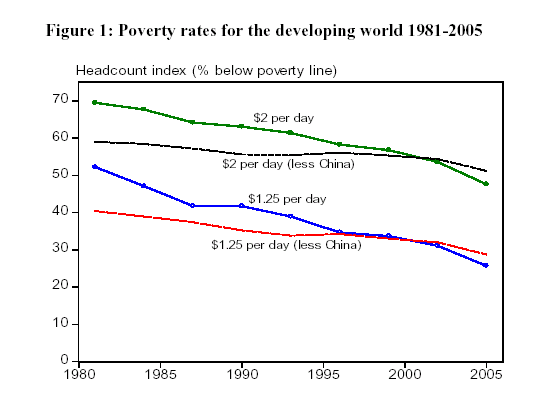 Exercise: Analyze the poverty trend in the following graph
The regional picture is one of highly uneven progress
The new international poverty line set at $1.25 a day in 2005 prices instead of a dollar a day in 1993 prices. The international poverty line was set to measure poverty in the world by the standards of what poverty means in low-income countries, so the data that goes into the analysis is the poverty lines that are actually used in poor countries. 

A major effort has been made to update and improve data on the world’s poor, including both new data on the cost-of-living in developing countries and new household surveys.

As in past estimates, the composition of world poverty has changed noticeably over  time. Numbers of poor have fallen in Asia, but risen elsewhere as shown in Figure 1

As can be seen in Figure 1, there is a dramatic progress in East Asia. Looking back to the early 1980s, East Asia was the region with the highest incidence of poverty in the world, with almost 80% living below $1.25 a day in 1981. By 2005 this had fallen to 18%.
The regional picture is one of highly uneven progress
There are 600 million fewer people living in poverty by this standard in China alone, though progress in China has been uneven over time.

In the developing world outside China, the $1.25 poverty rate has fallen from 40% to 29% over 1981-2005, though not enough to bring down the total number of poor, which has stayed at around 1.2 billion.

The poverty rate has fallen in South Asia from 60% to 40% between 1981 and 2005. But this has not been enough to bring down the number of poor.


Rising incidence and number of poor in Eastern Europe and Central Asia, though with signs of progress since the late 1990s.
Comments on Figure 1
9. Of course, data are never ideal, but they are getting better over time
	As a consequence of the improvements in price data collection and processing, it is discovered that the cost of living is higher in the developing world than expected.
	So past estimates of the level of poverty in the developing world have to be revised upwards in the light of these new data.

10. The new data indicate a higher count of the number of poor
	The old data suggested that the poverty count had fallen below one billion, but with the upward adjustment to the cost-of-living in developing countries we estimate that 1.4 billion people in the
	world are still poor by the standards of the poorest countries.
	2.6 billion people consume less than $2 a day in 2005 prices.
Questions on the Data Commentary
What are the purposes of sentences 1 and 2.
What are the features of this text that make it an example of written academic English?
Which sentence contains the author’s key point? 
In Slide 1, the purposes for data commentaries are listed. In which category does each sentence fall into.
Structure of Data Commentary
Data commentaries often have the following elements in the following order:
Location, elements and/or summary statements
Highlighting elements
Discussions of implications, problems, exceptions, recommendations etc.
Location + indicative summary
1. As in past estimates, the composition of world poverty has changed noticeably over  time. Numbers of poor have fallen in Asia, but risen elsewhere as shown in Figure 1. The new international poverty line is set at $1.25 a day in 2005 prices instead of a dollar a day in 1993 prices. The international poverty line was set to measure poverty in the world by the standards of what poverty means in low-income countries, so the data that goes into the analysis is the poverty lines that are actually used in poor countries.  A major effort has been made to update and improve data on the world’s poor, including both new data on the cost-of-living in developing countries and new household surveys. As can be seen in Figure 1, there is a dramatic progress in East Asia. Looking back to the early 1980s, East Asia was the region with the highest incidence of poverty in the world, with almost 80% living below $1.25 a day in 1981. By 2005 this had fallen to 18%.
Linking ‘as’ clause and highlight
Implications
Location Elements and Summary
Data commentary often begins with location elements and summary. 
Location Elements:
Refer readers to the table, chart or graph
They are a form of metadiscourse – reveal organization, parts of text and logical connections
Starting a Data CommentaryLocation Element          Summary
Passives in Starting a Data CommentarySummary		Location Element
Verbs
Interpreting Interview Data – What is Interpretation Rosenwasser, David and Stephen, Jill (2009), Writing Analytically, Sixth Edition. Canada: Thomson Wadsworth.
Meaning is contextual, meaning it always occurs inside some social, cultural or other frame of reference
Pushing Observations to Conclusions: Asking So What? Question. Rosenwasser, David and Stephen, Jill (2009), Writing Analytically, Sixth Edition. Canada: Thomson Wadsworth.
What does the data imply?
Why does this data matter?
Where does this observation get us?
How can we begin to generalize about the subject?
Pushing Observations to Conclusions: Asking So What? Question. Rosenwasser, David and Stephen, Jill (2009), Writing Analytically, Sixth Edition. Canada: Thomson Wadsworth.
Ask the so what? question
Ask the so what? question
Make an Outline
Look at your results and see how they can be grouped or organized logically.
Name the groups of categories
Make an outline for your results section 
Use appropriate headings and subheadings
1) Your Research Objective
Your research objective is a central theme that runs throughout your research report
You can use parts of your research objective as headings
Another way you can construct your headings is the operationalization of your key concept, e.g. on the research topic of ‘importance of outward appearance’, you can have the heading ‘work’, ‘relationships’ and ‘people’s perception’.
2) The difference between reporting results and interpreting results
Reporting results is to explain what your found e.g totals, averages and percentages
Interpreting the results is to answer the ‘so what?’ question, in other words, the implications of the results, suggesting improvements and solutions.
3) Plotting Graphs
Design graphs to include in your Results Section that reveal significant findings in your study.
Choose two related variables and plot them in the x and y axis of your graphs.
Analyze the variables in the handout and answer the questions
Black
Get this presentation for free!
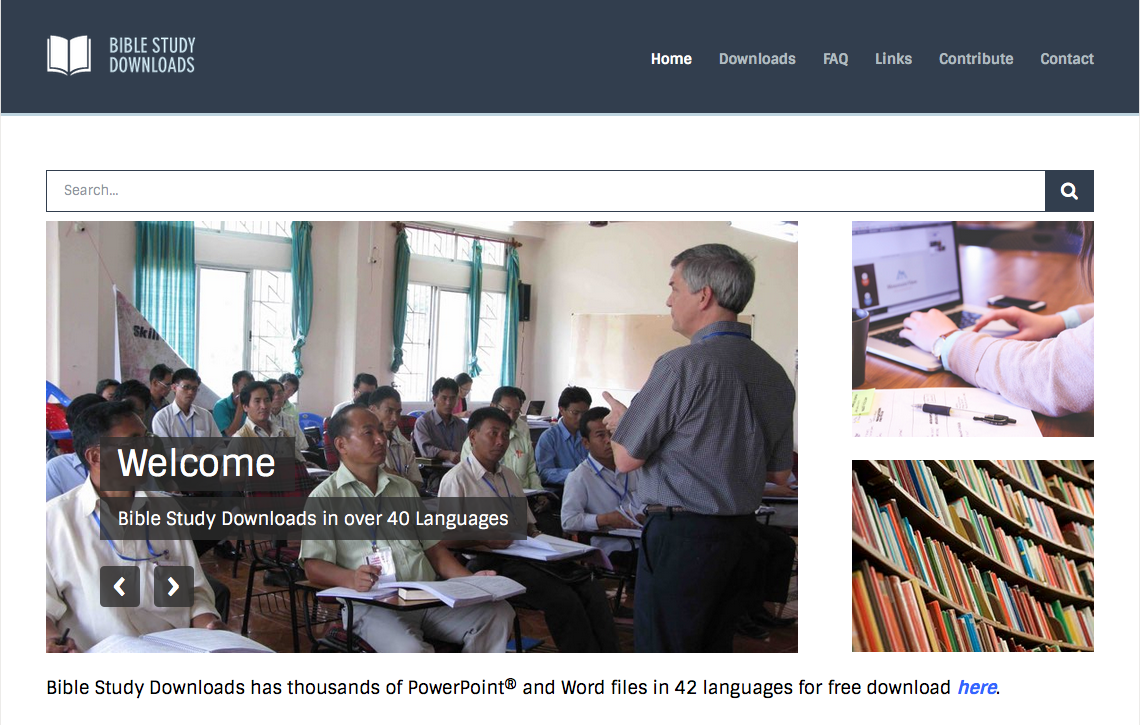 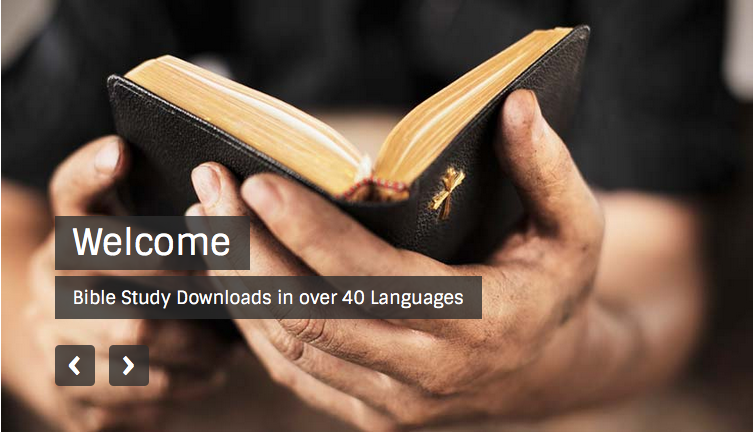 Research & Writing link at BibleStudyDownloads.org
[Speaker Notes: Research & Writing (rw)]